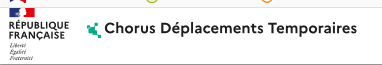 Créer un ordre de mission personnel itinérant(IEN de circonscription 1er degré)
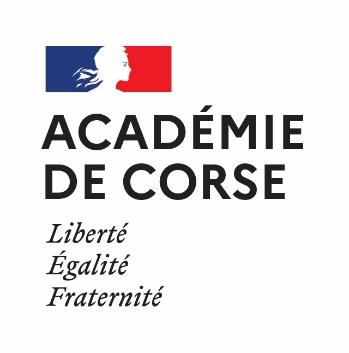 Pour créer un ordre de mission personnel itinérant
 Les OM personnels itinérants doivent être saisis mensuellement et à chaque fin de mois.
Un Ordre de mission permanent est créé par la DAF après réception des pièces justificatives.
Sélectionner « ordre de mission » dans la page d’accueil
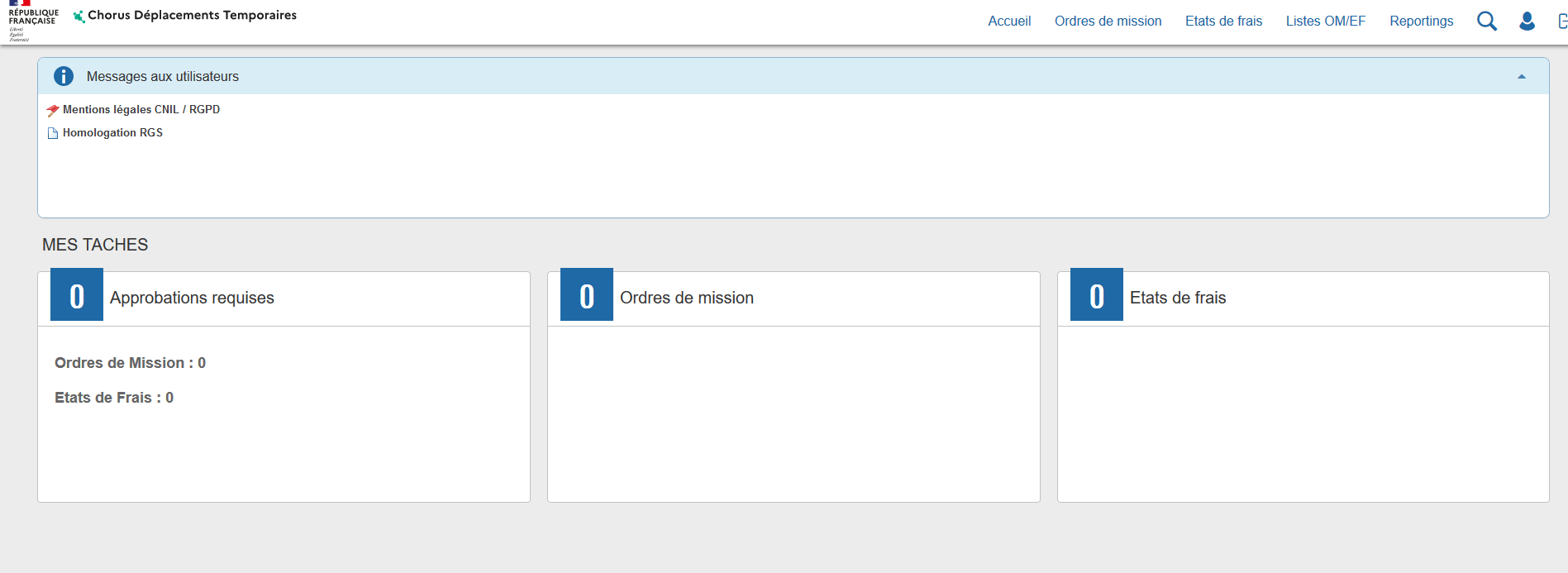 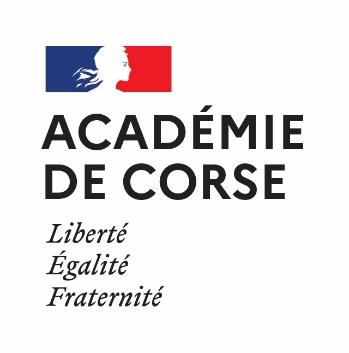 Le dernier OM saisi s’affiche. Cliquer sur « créer »
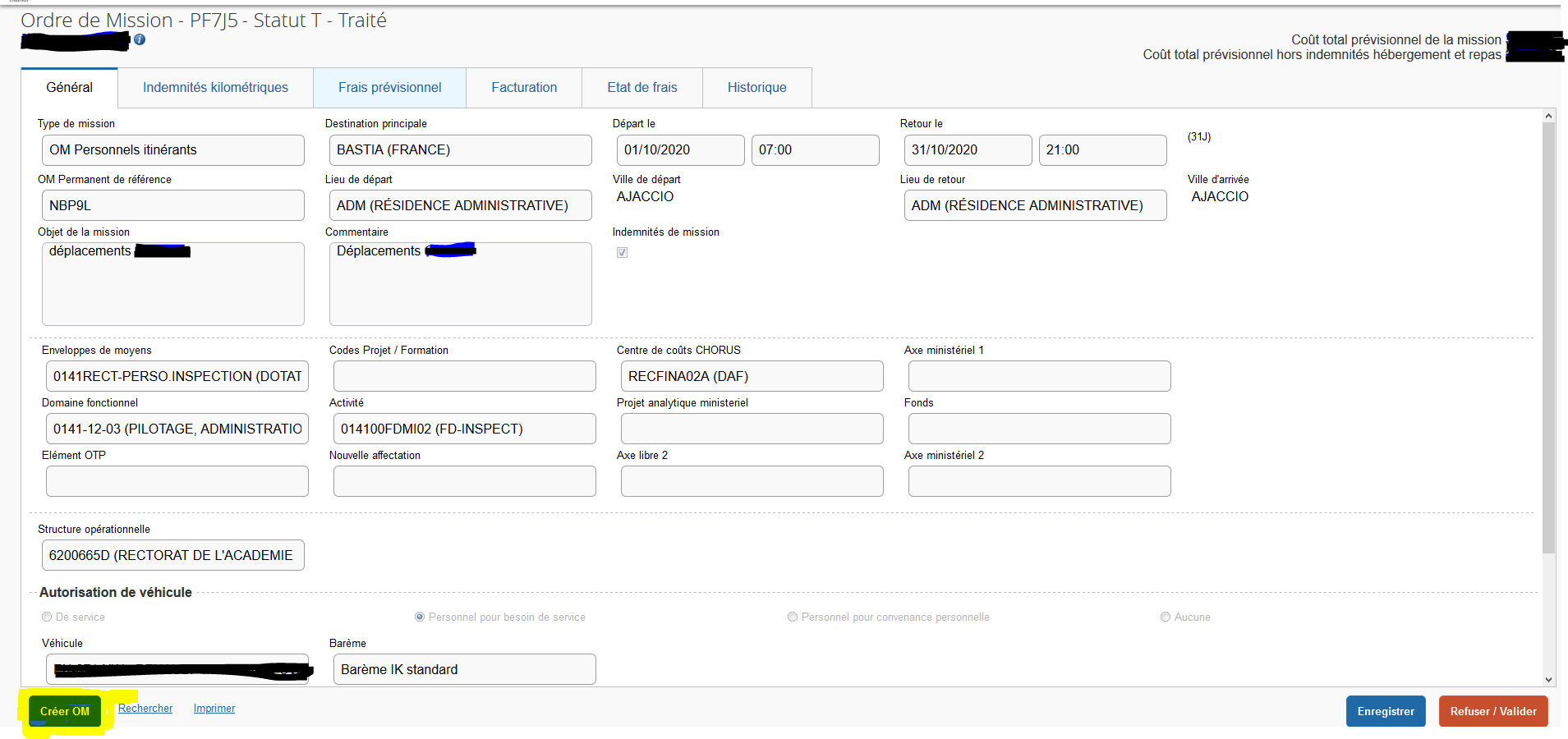 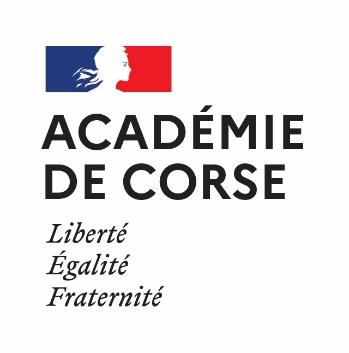 Cliquer sur « AUTRE » puis « Initialisation à partir d’un ordre de mission »
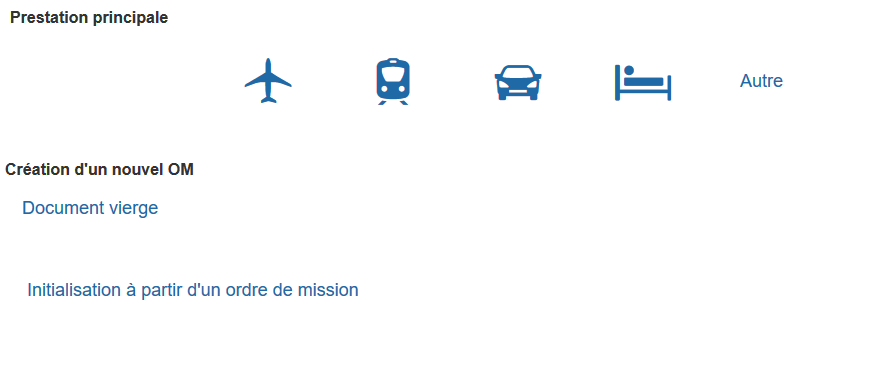 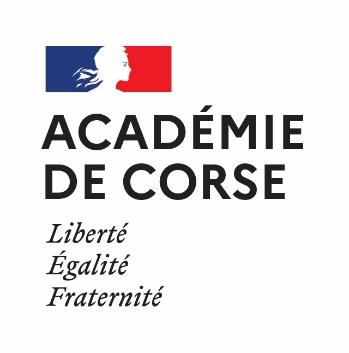 La liste des OM créés apparaît. Sélectionner un ordre de mission personnel itinérant
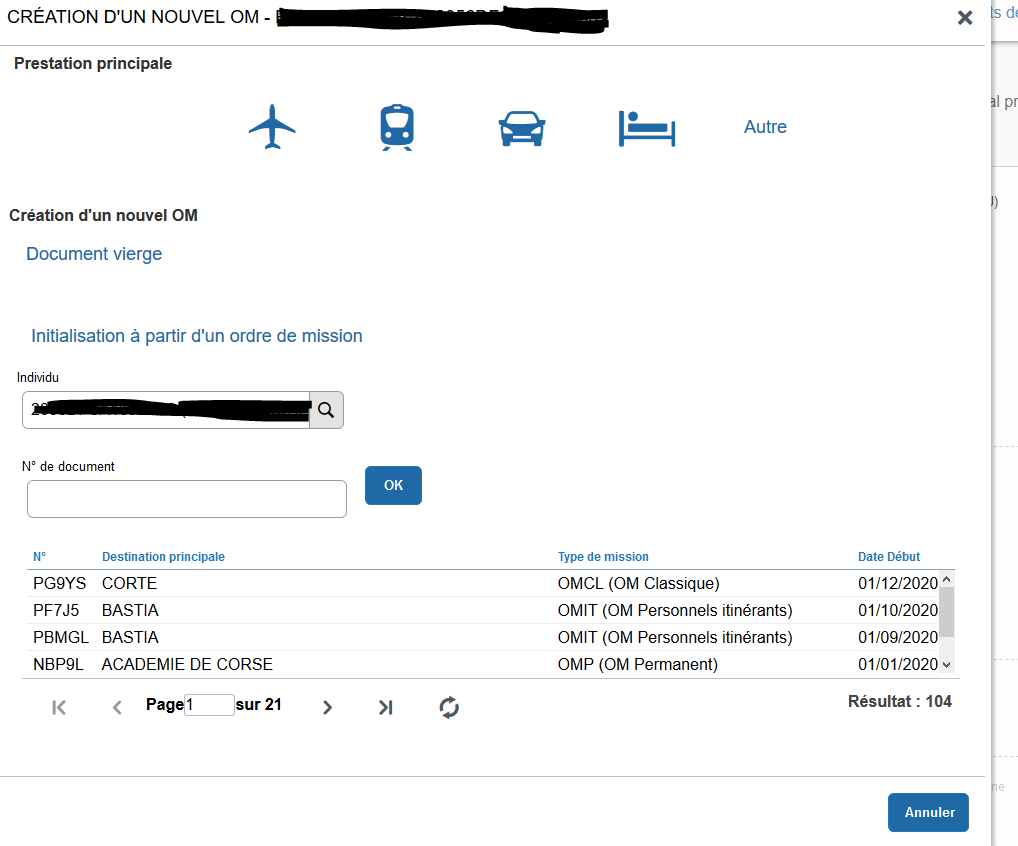 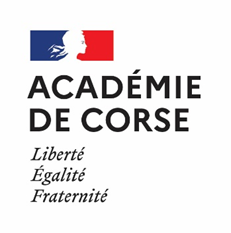 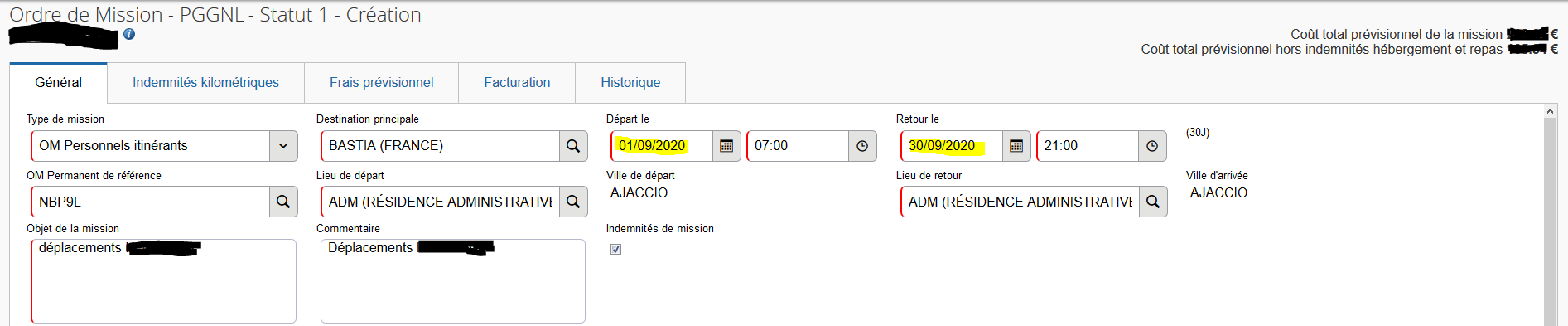 Les cases sont préremplies. Il faut maintenant modifier les dates de  départ et de retour. Par exemple, ici nous avons copié l’OM de septembre et nous voulons saisir octobre.
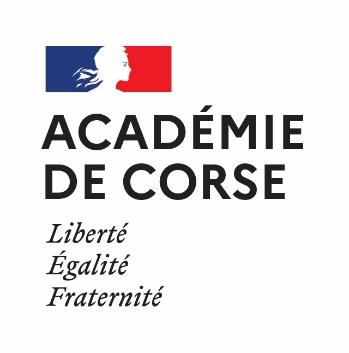 Aller dans l’onglet Indemnités kilométriques.
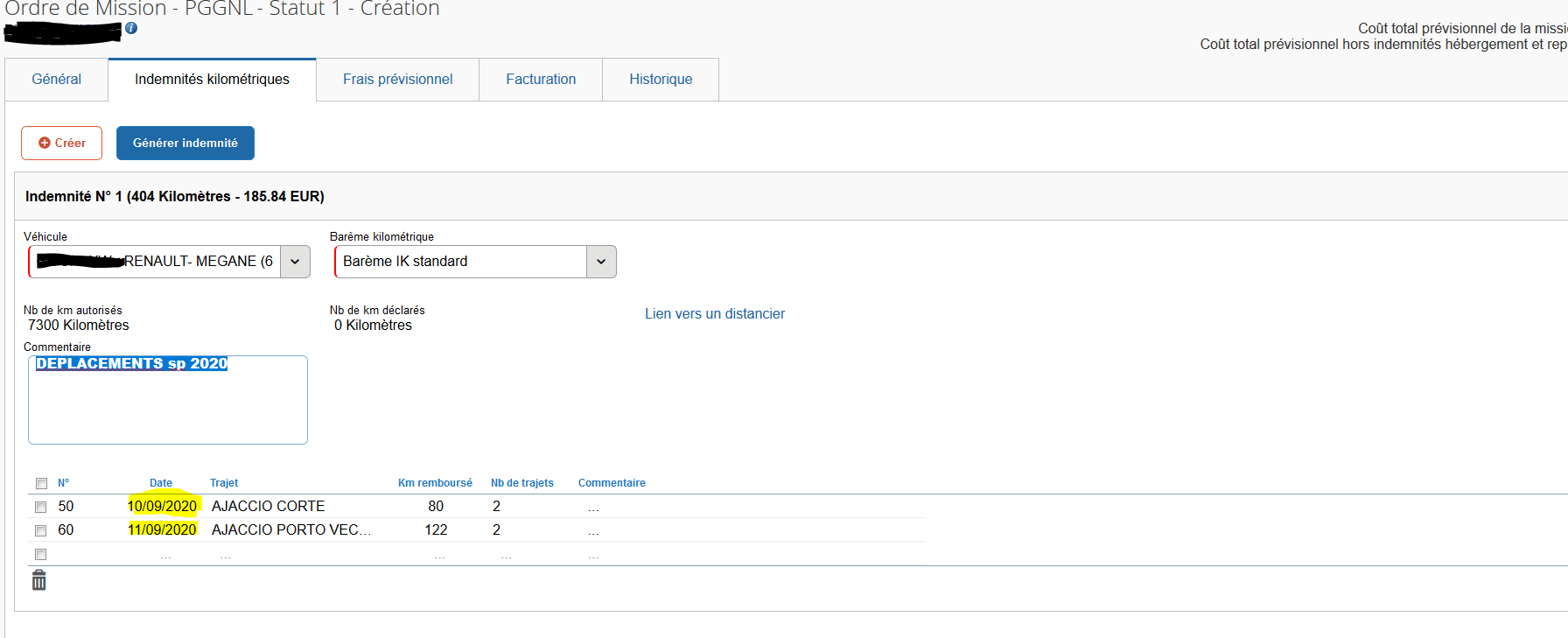 Modifier les dates des déplacements (et les trajets si différents). Enregistrer
Cliquer sur Refuser/Valider
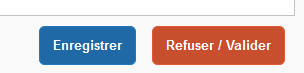 Puis sur passer au statut: 2 –Attente de validation VH1
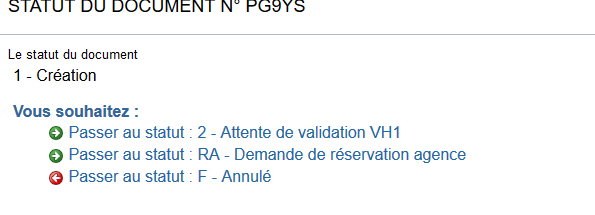 Renseigner le VH1 (c.f liste VH1 à la page suivante) dans la case destinataire puis confirmer le changement de statut
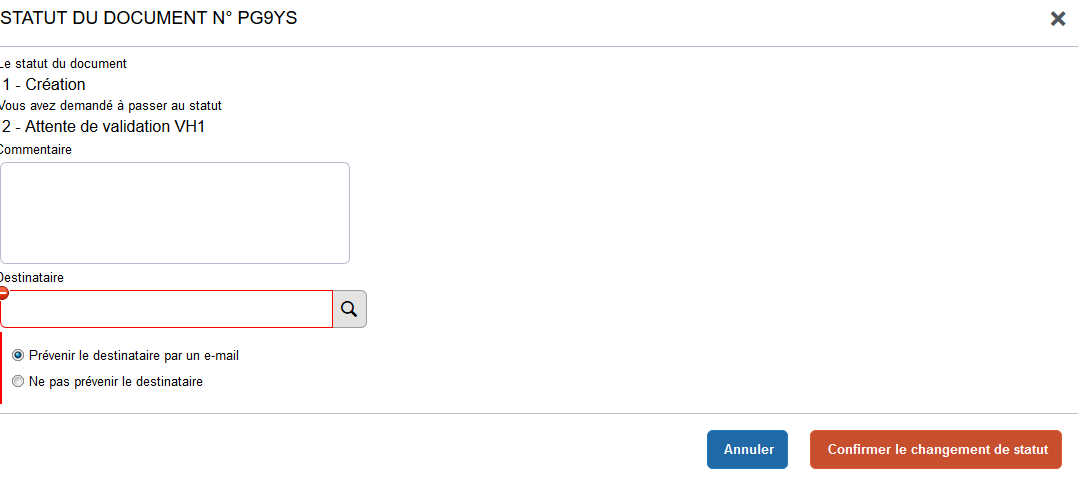 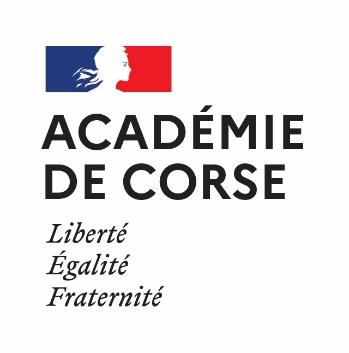 Une fois l’Ordre de mission validé, un mail de confirmation est adressé à l’agent sur sa boîte académique, L’Etat de Frais se génère automatiquement. Il est validé par les services et envoyé à la TG pour paiement.
Les VH1
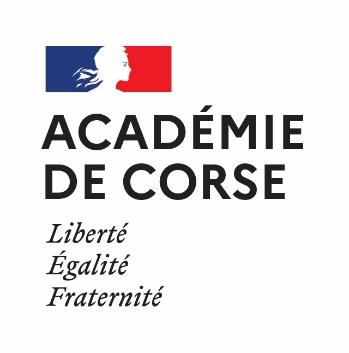